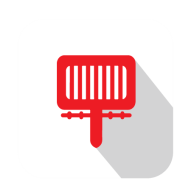 FICHA TÉCNICA
TRIFACE
Fechamento de arquivo

Extensão do arquivo: PDF, EPS, AI ou PSDImagens: PSD ou Tiff (escala CMYK)Resolução: 300 DPITamanho: 1/10 do tamanho finalPlataforma: PC

O arquivo deve ser acompanhado de uma printer com a marcação de cores em PANTONE® e com as fontes convertidas 
em curvas.
Orientações de Produção

Material: Adesivo tipo blackout para uso externoAcabamento: Sem acabamentoPrazo de entrega: 5 dias úteis antes do início da exibição.
O recebimento do material deve ocorrer somente de segunda a sexta-feira em horário comercial, das 8:00 às 18:00.

Materiais entregues fora das especificações acima serão devolvidos.